25 марта студенческий совет вместе с группамиФ-14пр, Ф-13 физического факультета организовали ежегодный «субботник» по уборке территории 5 корпуса.
2017
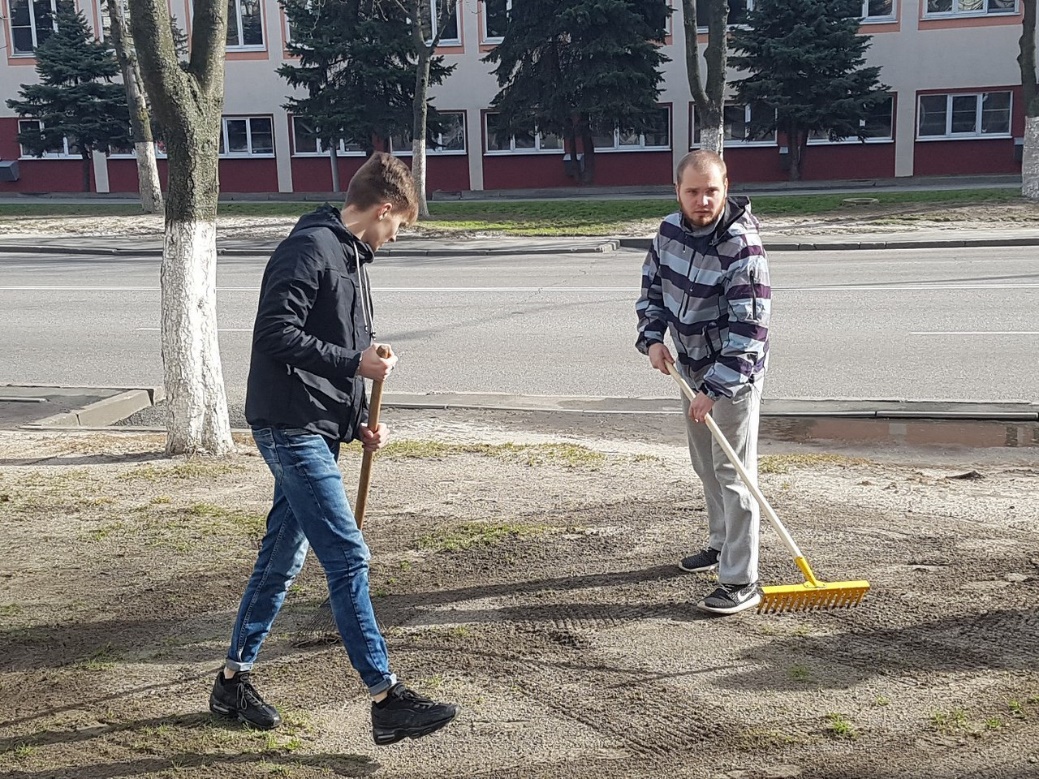 «Субботник»
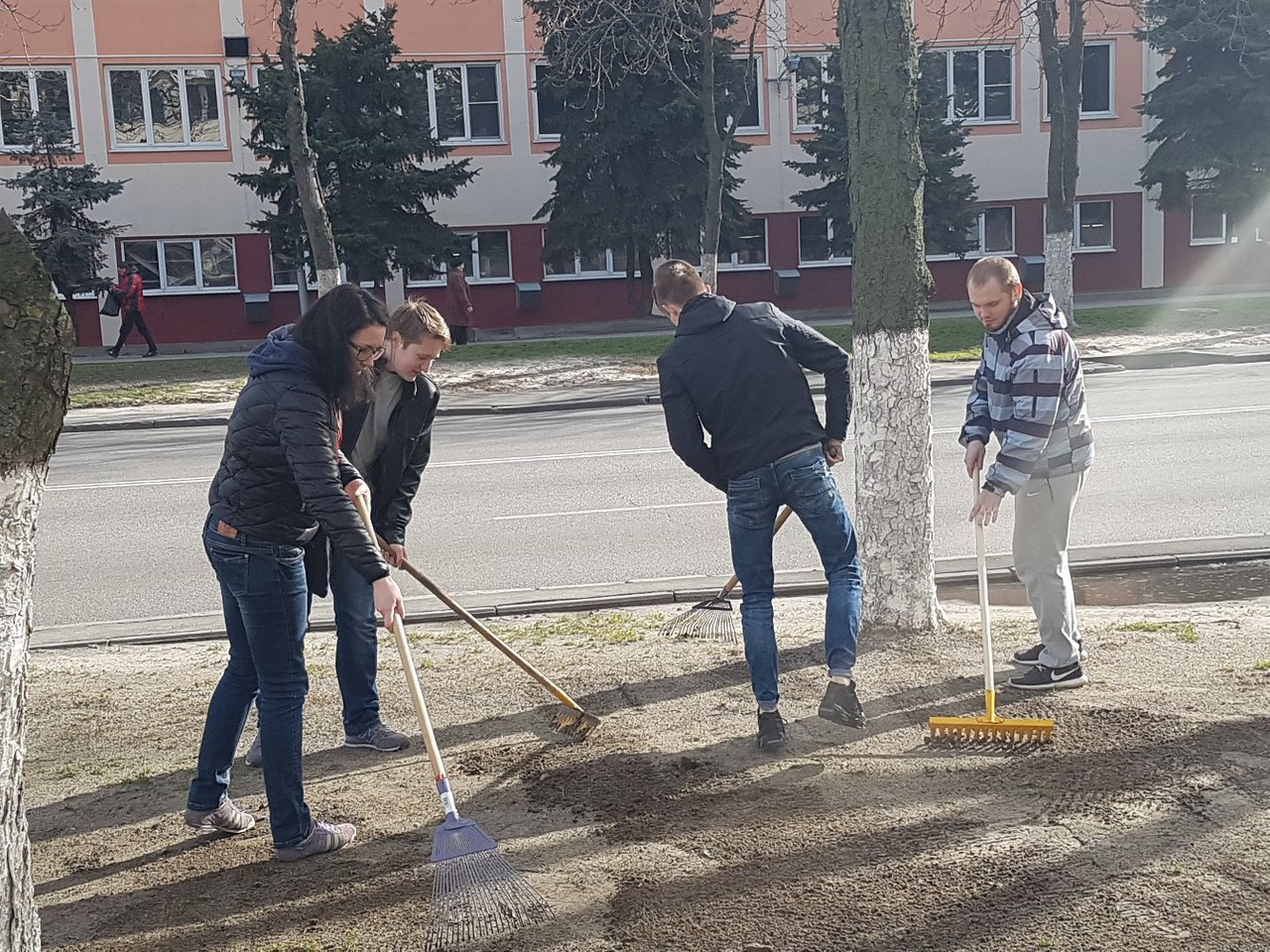 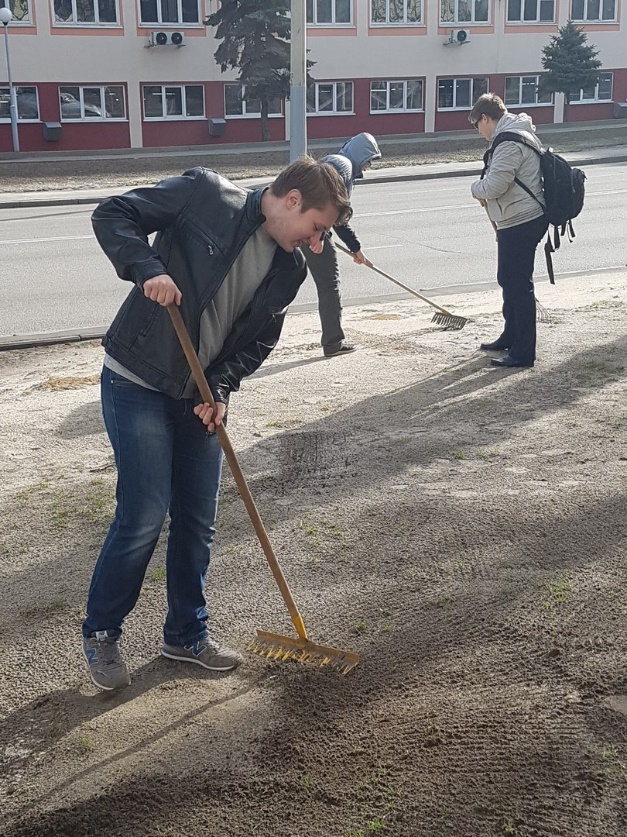 2017
«Субботник»
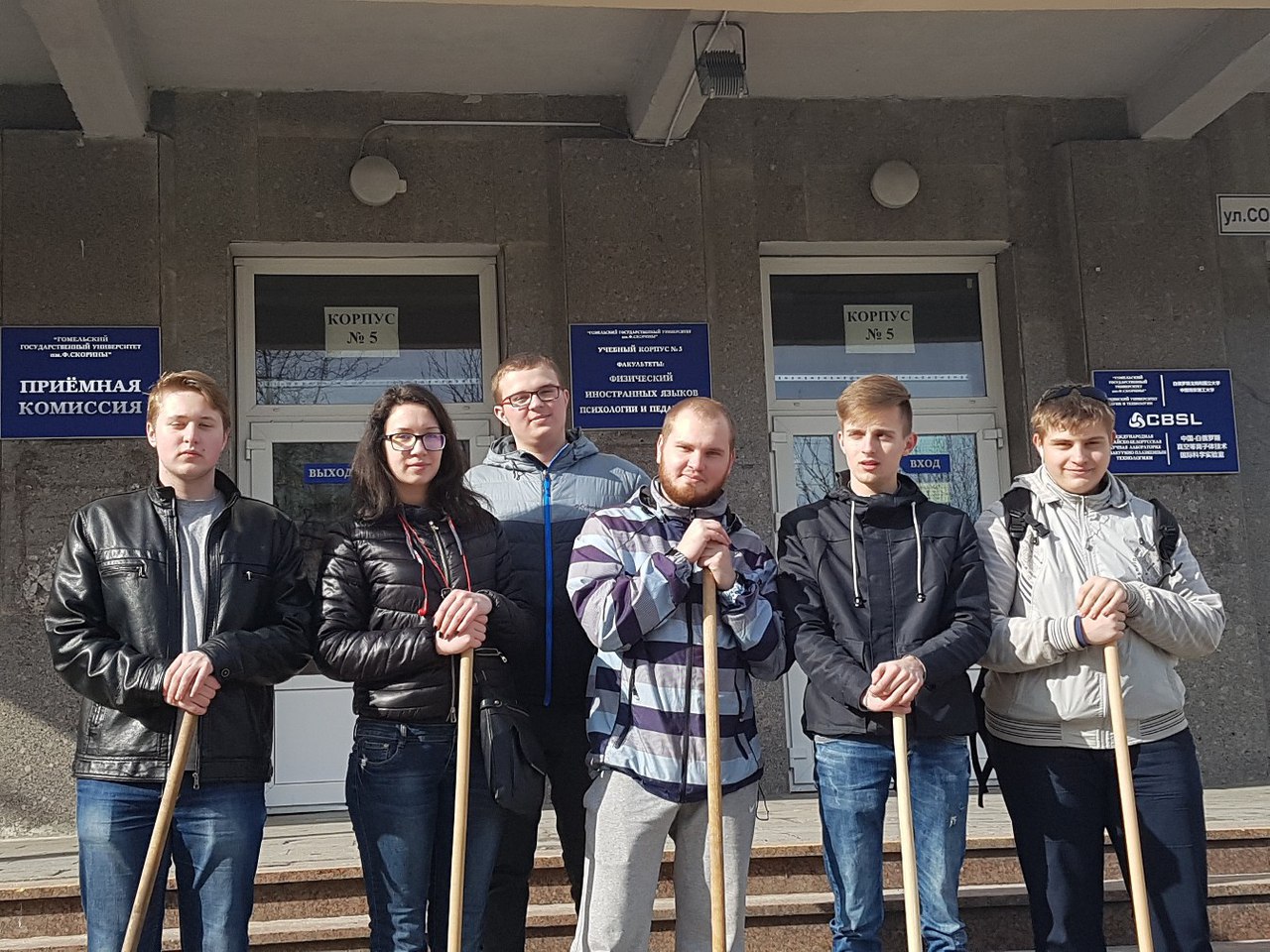 2017